LA CALIDAD DEL DATO ES DE TODOS
“Con datos de calidad e íntegros tendremos resultados de calidad para la toma de decisiones” 
Tomado de Caballero Muñoz-Reja I, et al. 2019. p. 15.
Dirección de Análisis y Diseño Estratégico
Subdirección de Investigación e Información
Subdirección de Diseño, Evaluación y Sistematización
RELACIÓN ENTRE LOS DATOS Y LA INFORMACIÓN
Datos
Información
Representación simbólica (numérica, alfabética, etc.), atributo o característica de un sujeto u objeto.
Conjunto organizado y contextualizado de datos, que constituyen un mensaje sobre un determinado fenómeno
Para que los datos se conviertan en información se requiere
Proceso de análisis y comparación con lo que ocurre en otros escenarios
Agrupación o categorización
El conocimiento se crea cuando la información se pone en contexto general
Fuente: Salcedo Cifuentes, Mercedes, et al. 2010. p. 29
LOS DATOS SE TRANSFORMAN EN INFORMACIÓN AÑADIÉNDOLES VALOR
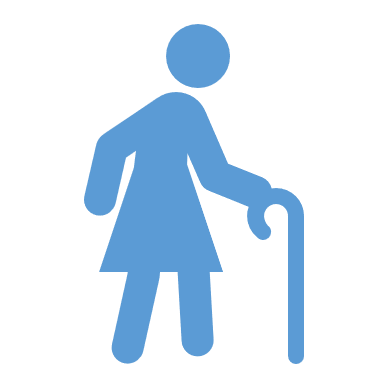 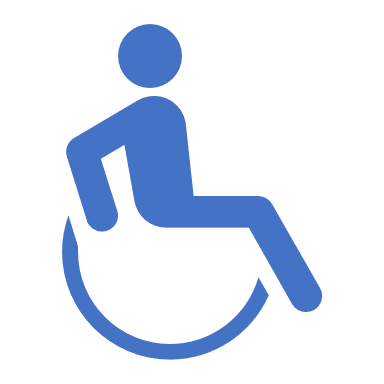 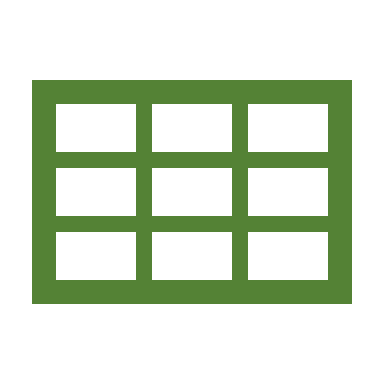 DE GESTIÓN DE DATOS 
A GESTIÓN DE LA INFORMACIÓN
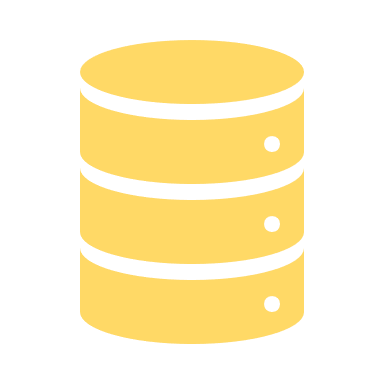 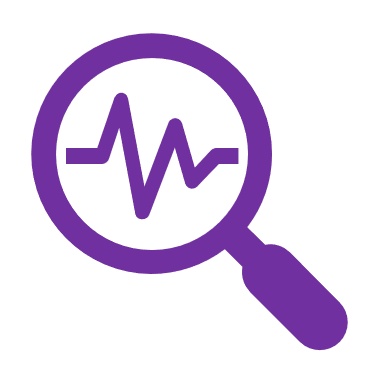 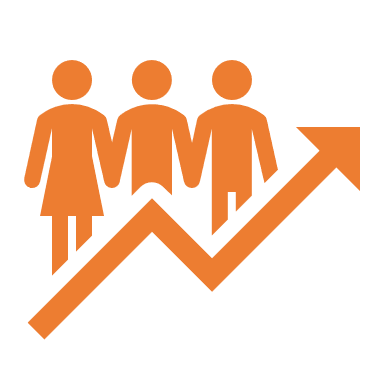 DIMENSIONES QUE DETERMINAN LA CALIDAD DEL DATO
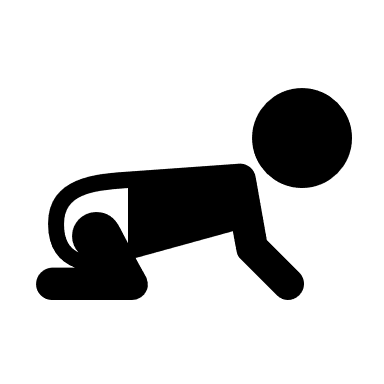 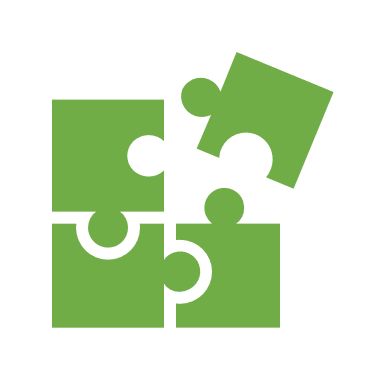 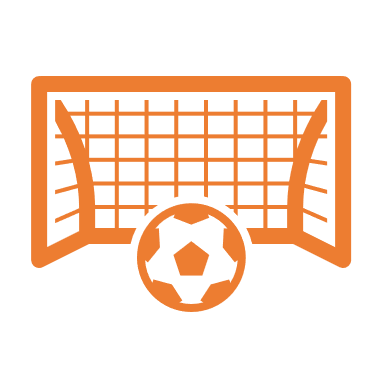 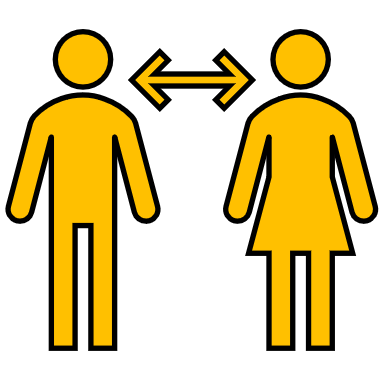 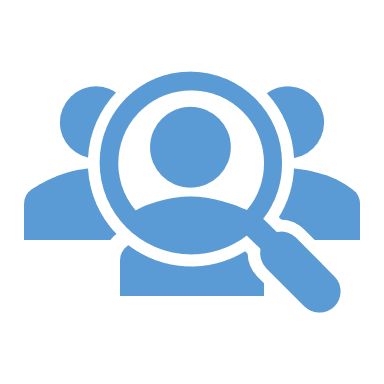 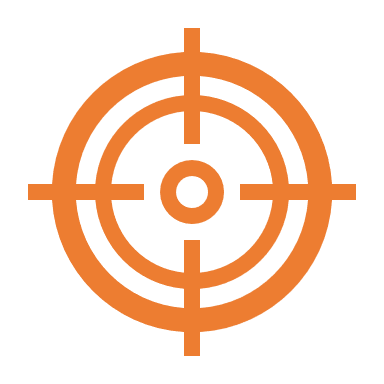 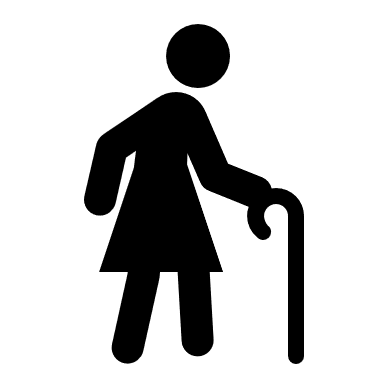 La información registrada es confiable?, Los datos están referenciados?
Están presentes todos los datos necesarios?
Los datos presentan estandarización?, Existen duplicidad de registros?, Existen datos incorrectos?, Existen campos en blanco no informados?
Los datos o registros están reordenados en el tiempo?
El dato brinda información importante sobre la persona en observación?
Los datos presentan relación con los almacenados inicialmente para esa persona?
PROPÓSITO DE LA CALIDAD DEL DATO
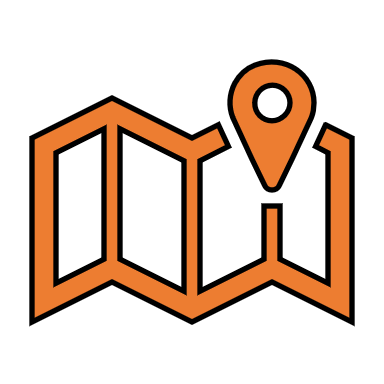 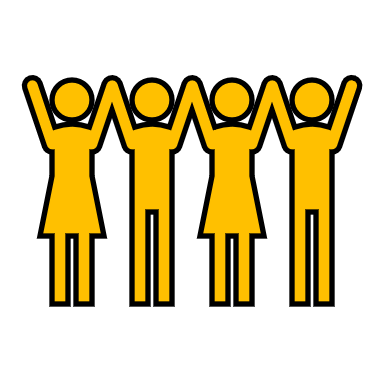 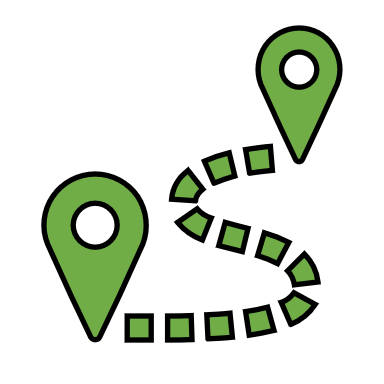 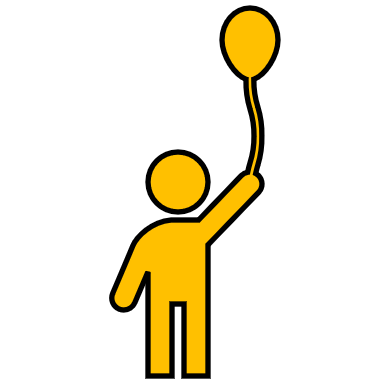 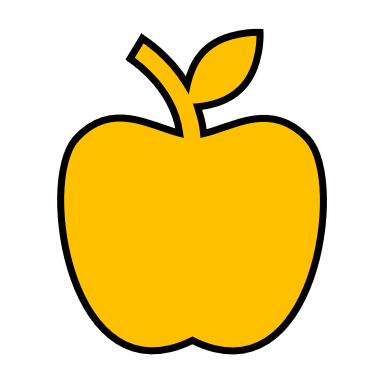 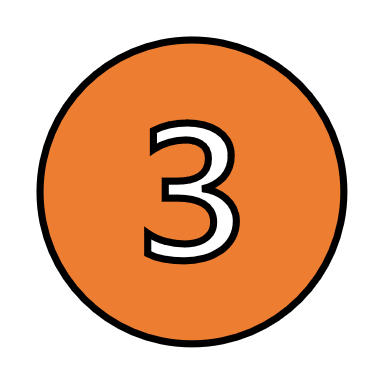 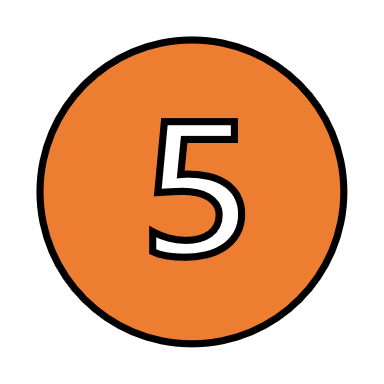 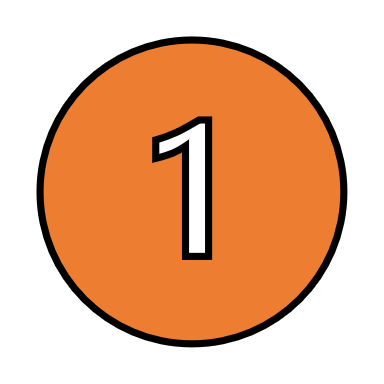 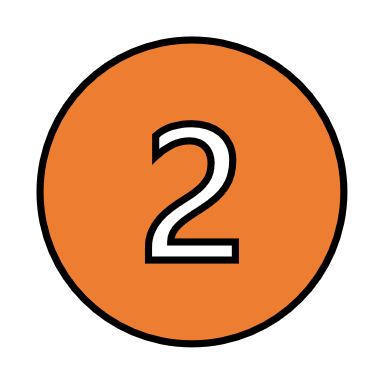 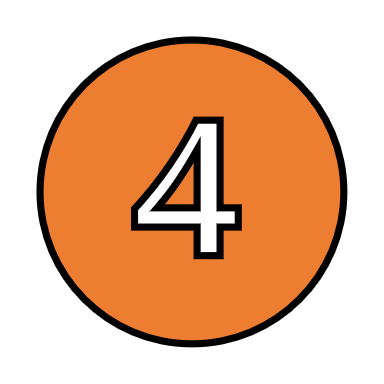 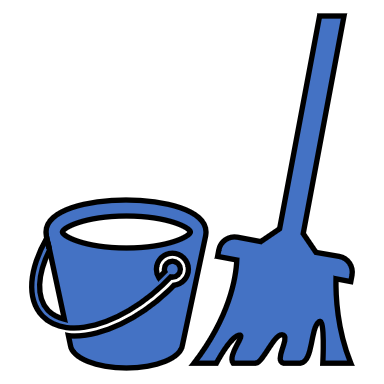 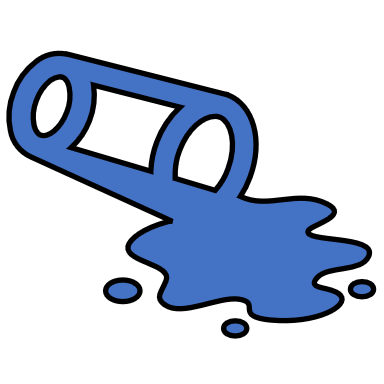 EJEMPLOS DE TOMA DE DECISIONES ERRADAS
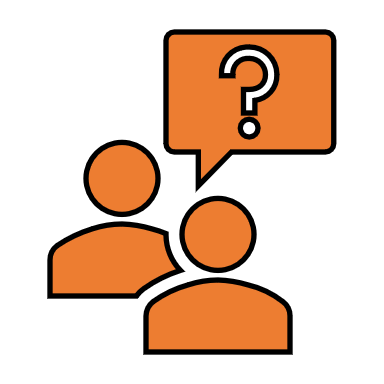 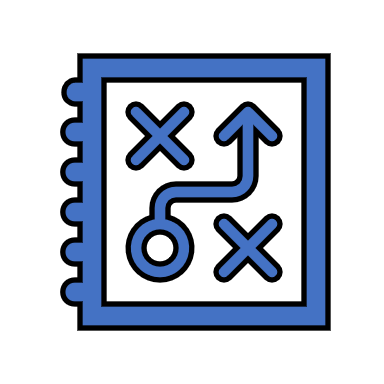 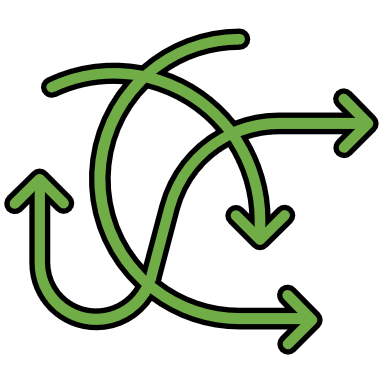 LA CALIDAD DEL DATO A TRAVÉS DEL APLICATIVO SIRBE:
RECOMENDACIONES GENERALES
LA CALIDAD DEL DATO A TRAVÉS DEL APLICATIVO SIRBE:
RECOMENDACIONES GENERALES
FLUJO DE LA INFORMACIÓN MISIONAL SIRBE
LA CALIDAD DEL DATO A TRAVÉS DEL APLICATIVO DE FOCALIZACIÓN
Solicitudes aprobadas y rechazadas
LA CALIDAD DEL DATO A TRAVÉS DEL APLICATIVO DE FOCALIZACIÓN

Principales errores de diligenciamiento de la información en el aplicativo
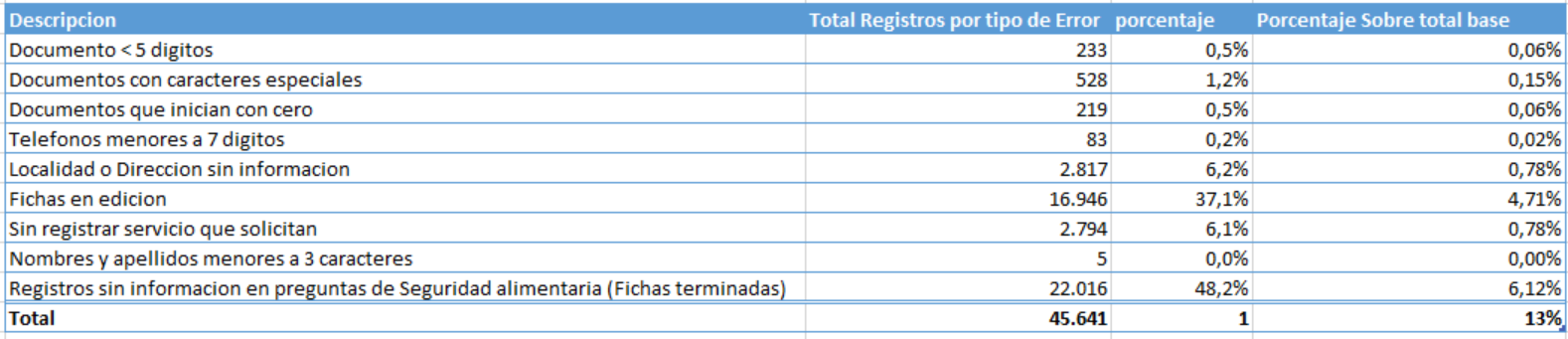 Total de registros Base Focalización : 359.683 corte 2 de noviembre 2022
1. FASES DE REGISTRO Y MODIFICACIÓN DE DATOS EN EL PROCESO DE FOCALIZACIÓN
Dos momentos críticos en la captura de la información en el aplicativo de focalización:

Diligenciamiento de la información un hogar nuevo en el aplicativo y captura de sus datos en el mismo a través del registro en una ficha nueva

Modificación de la información de un hogar previamente registrado modificando la información registrada en la ficha
2. CAPTURA DE LA INFORMACIÓN EN EL APLICATIVO

INGRESO
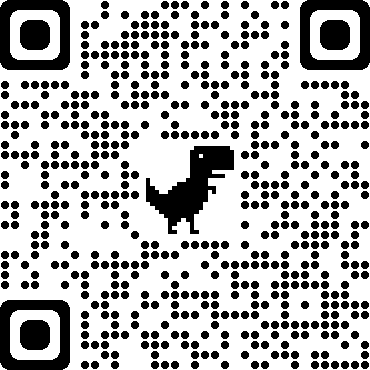 Para ingresar se debe utilizar este enlace o código QR

 http://focalizacion.sdis.gov.co/focalizacion/#/site/login

En el cual digita su usuario y contraseña:
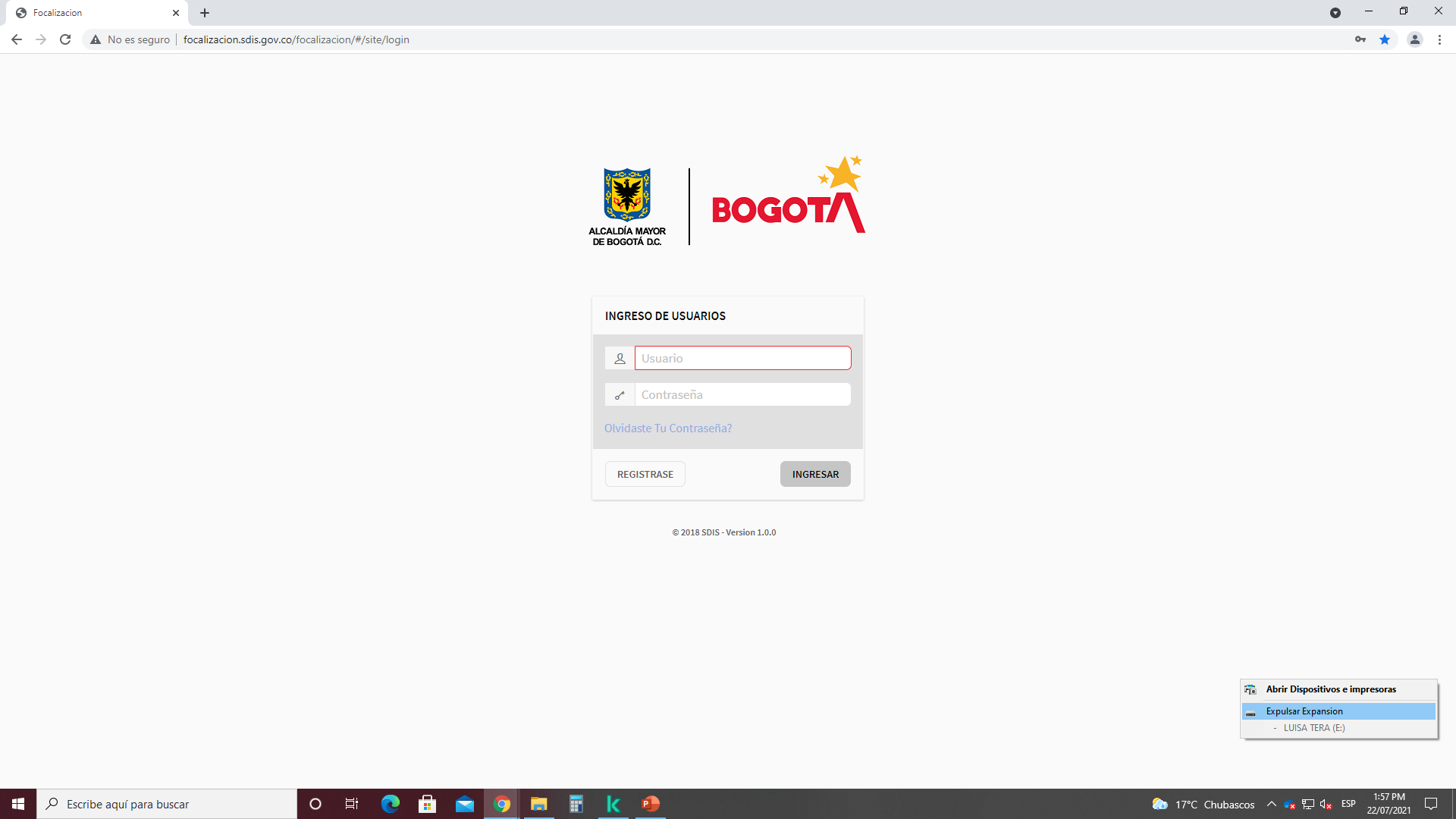 2. CAPTURA DE LA INFORMACIÓN EN EL APLICATIVO
INSTRUCTIVOS
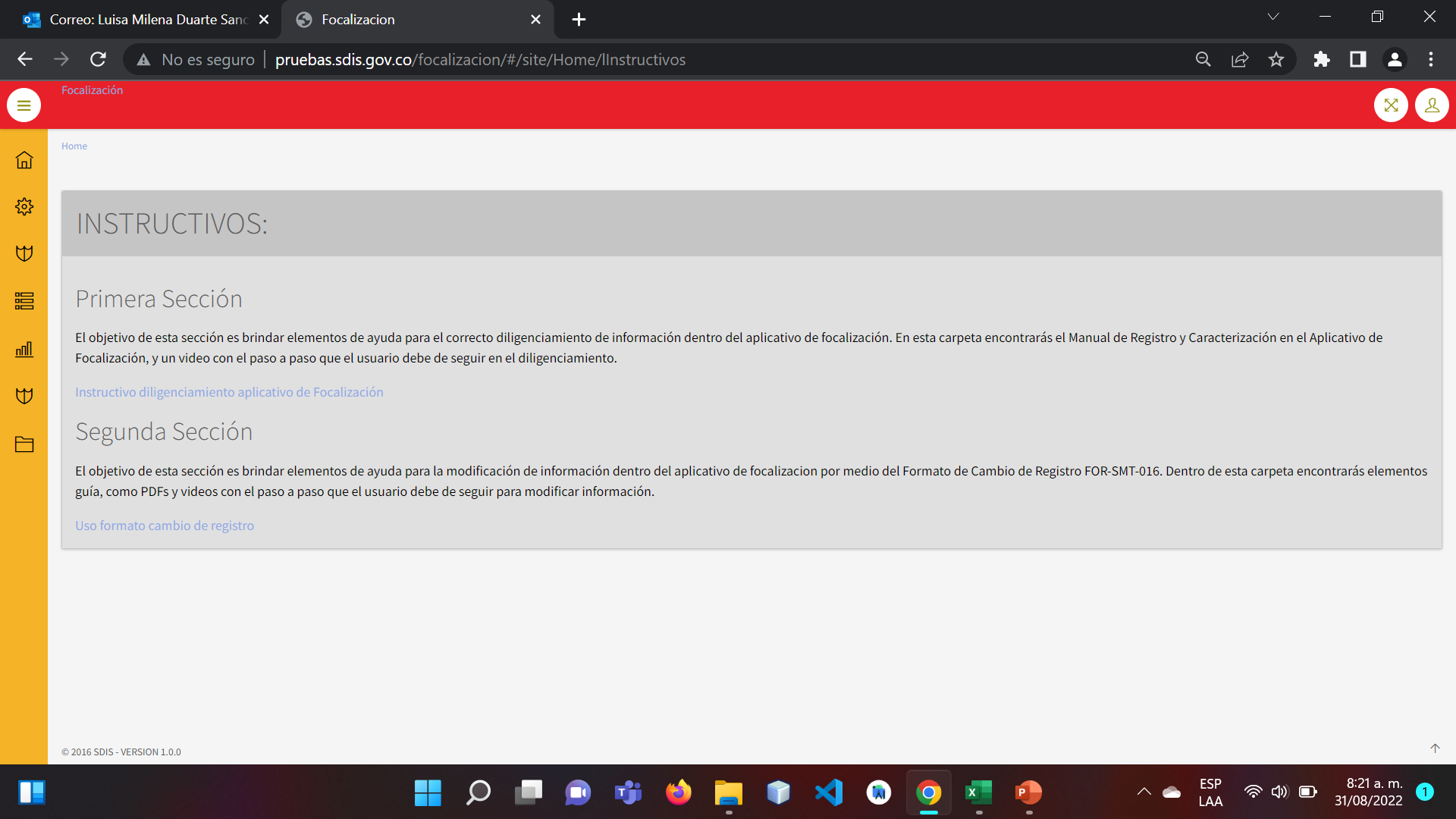 2. CAPTURA DE LA INFORMACIÓN EN EL APLICATIVO
INSTRUCTIVOS
Instructivos diligenciamiento aplicativo
Instructivos cambio de información aplicativo
Al dar clic en los vínculos de la sección Instructivos aparecen los siguientes documentos y links:
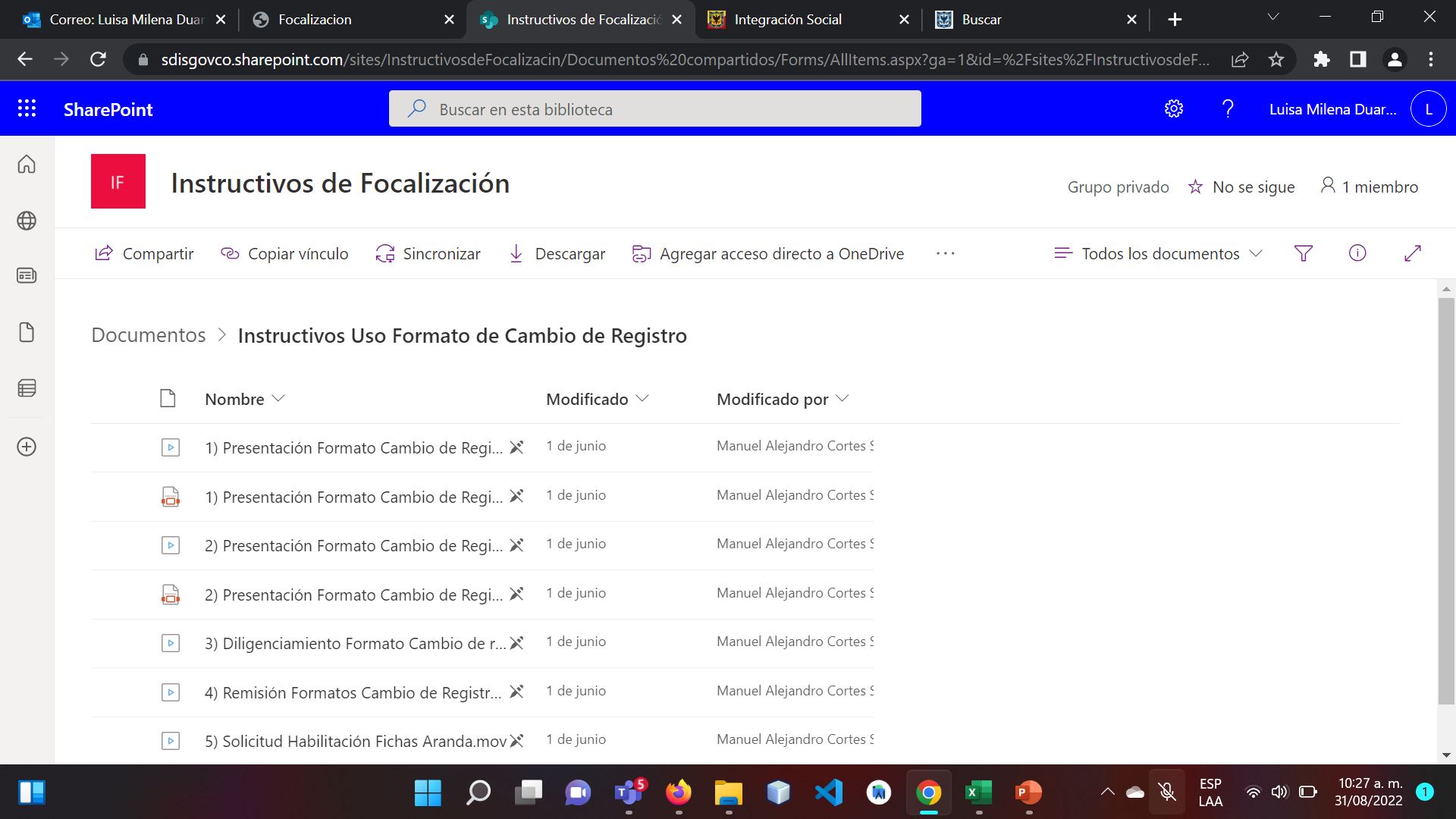 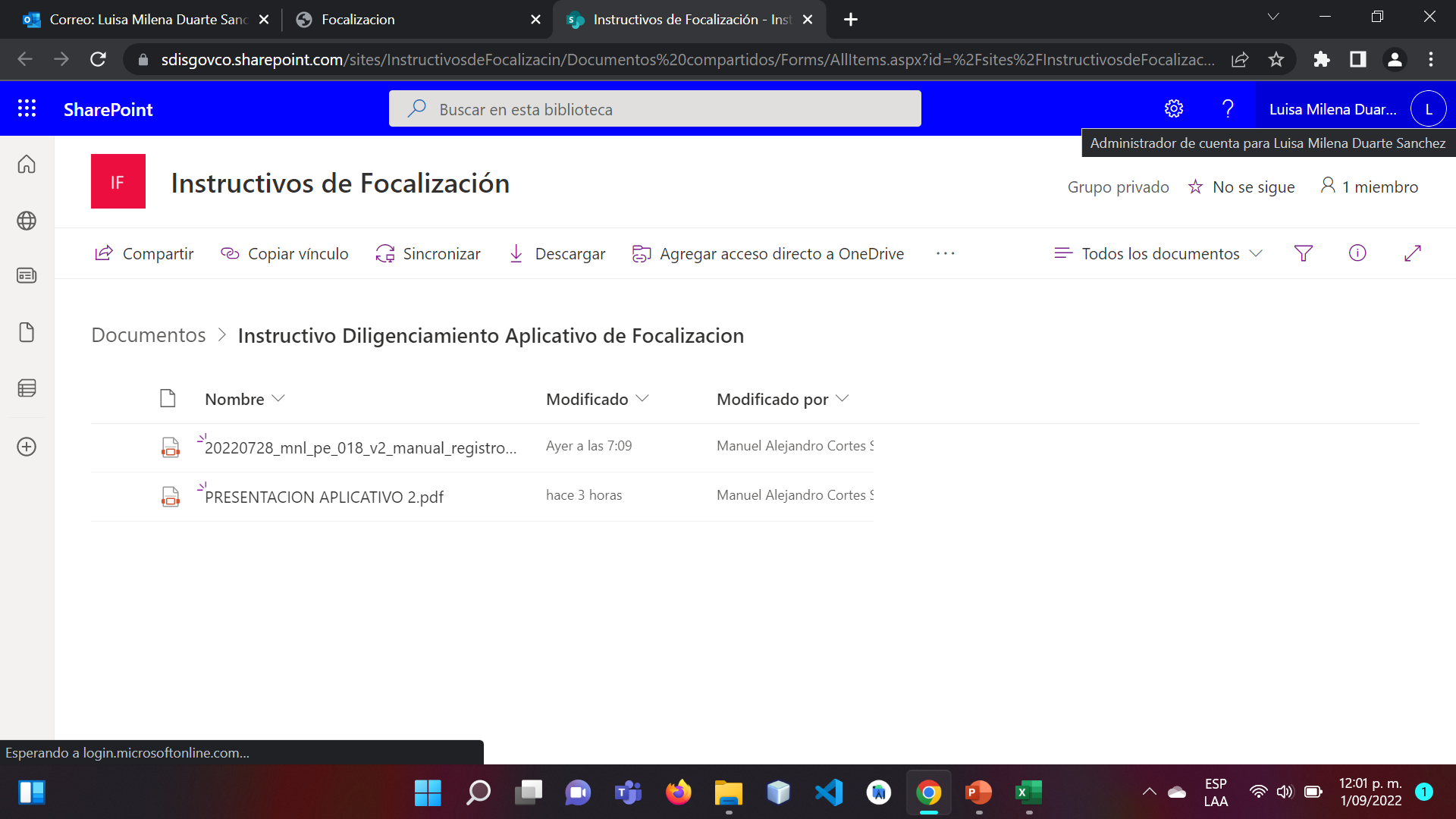 https://cutt.ly/tKw9gct                                         https://cutt.ly/8Kw3qxE
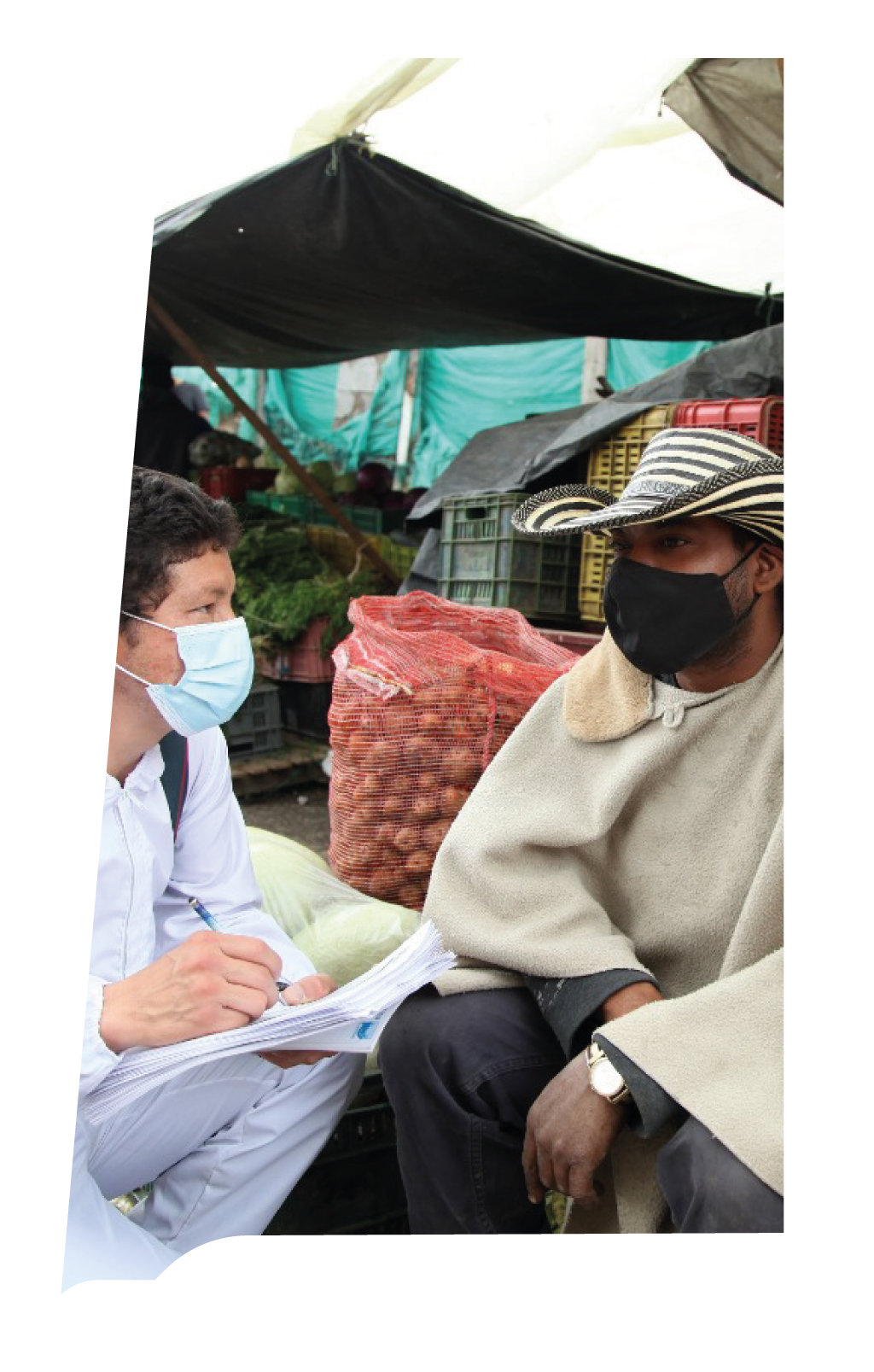 MANUAL DE REGISTRO PASO A PASO
El manual se encuentra publicado en el mapa de procesos:






Se puede ubicar de la siguiente manera:

Proceso: Planeación Estratégica  
Documentos asociados:  Procedimiento de focalización y priorización.
20220728_mnl_pe_018_v2_manual_registro_y_caract_ciudadanos_aplicativo_focalizacion.pdf
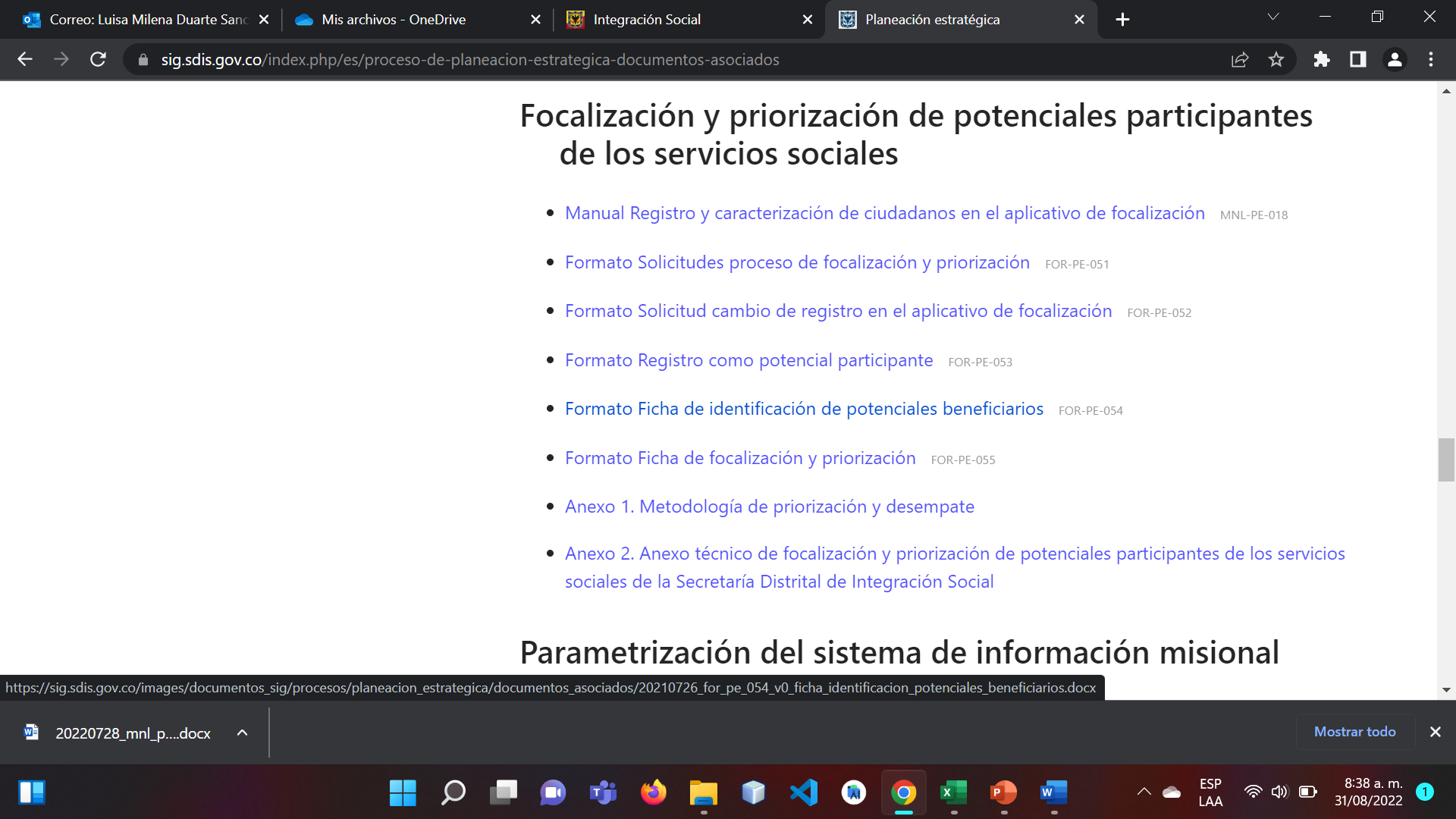 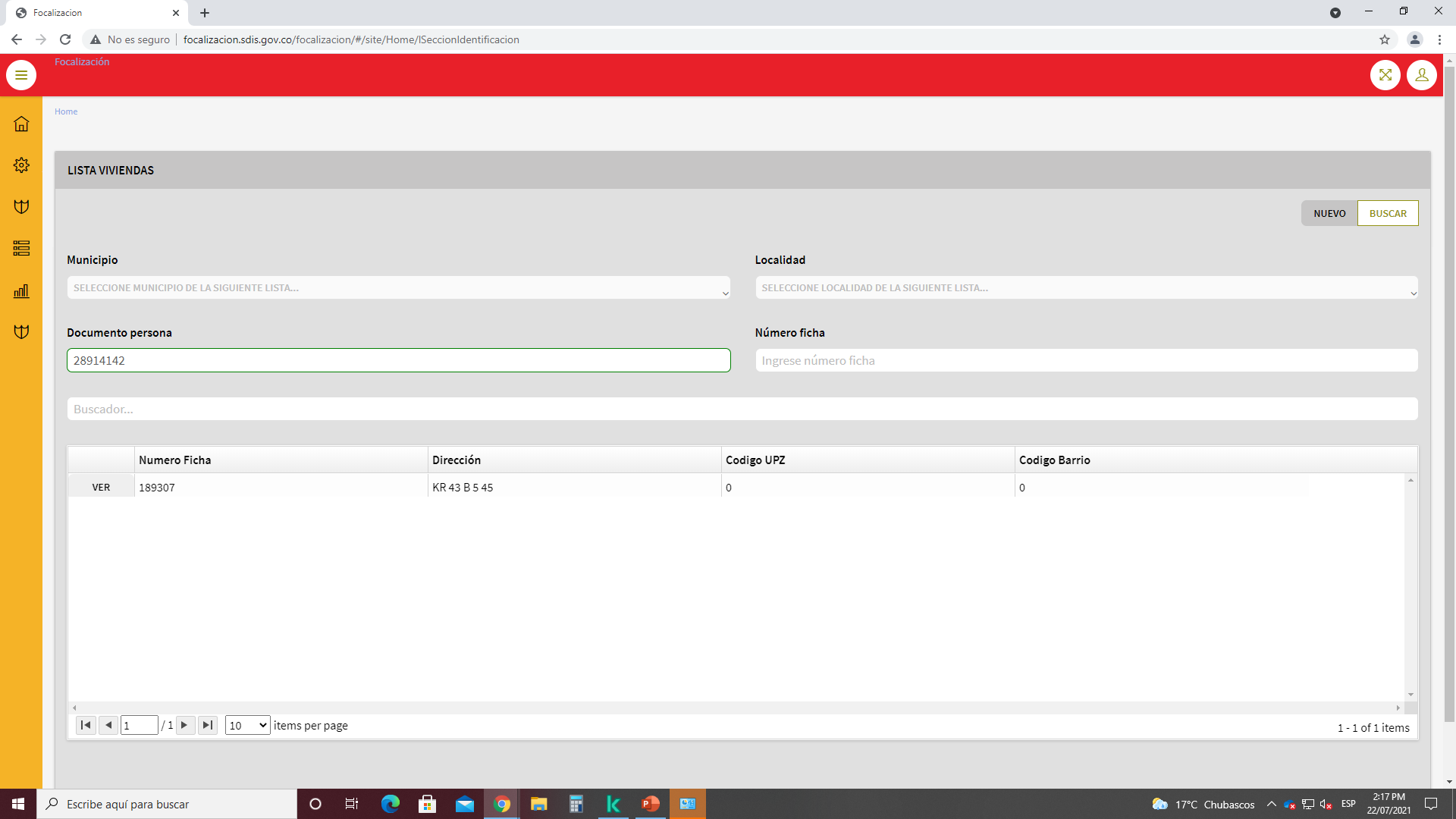 2. CAPTURA DE LA INFORMACIÓN EN EL APLICATIVO

SECCIÓN IDENTIFICACIÓN
1.
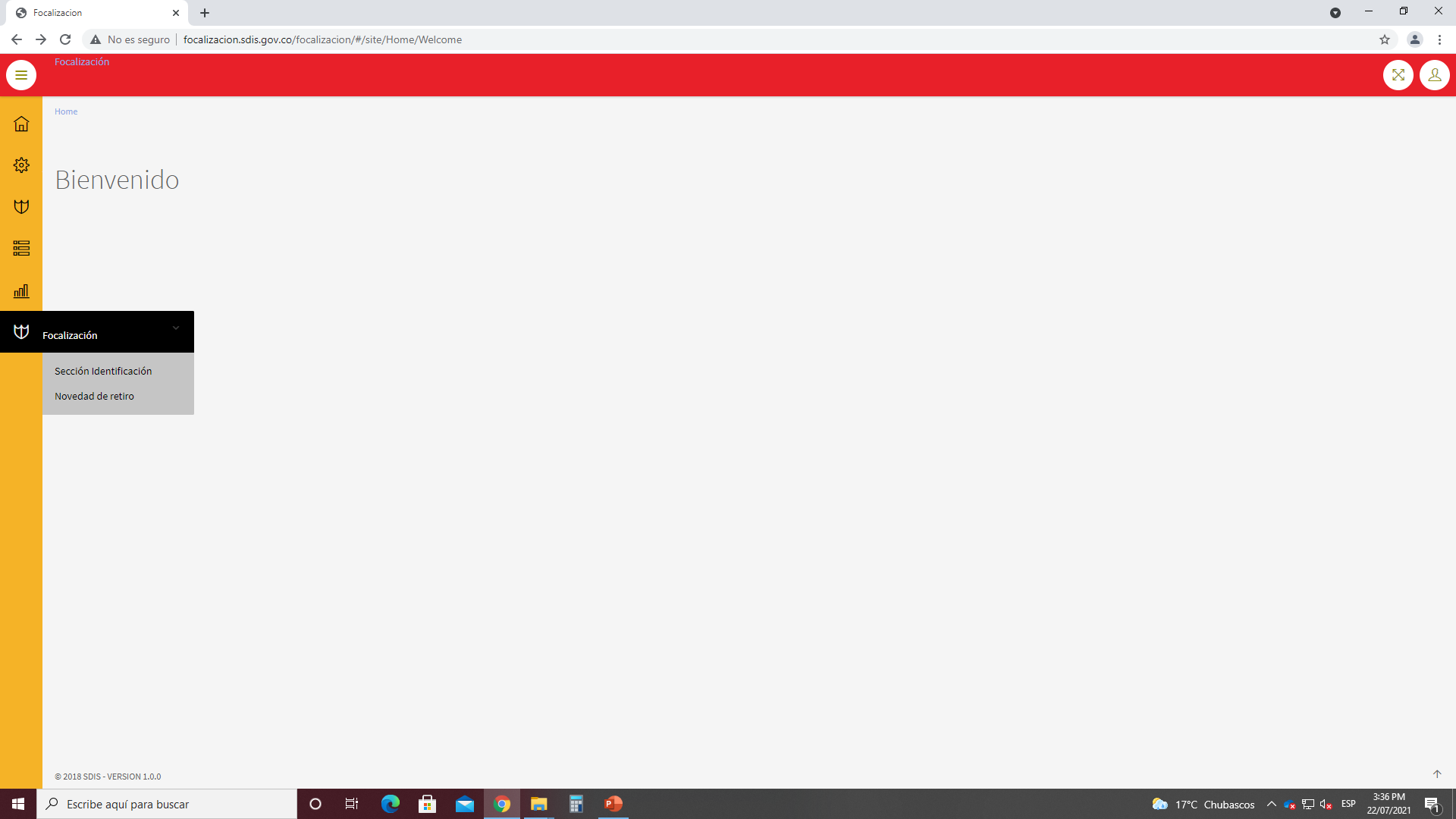 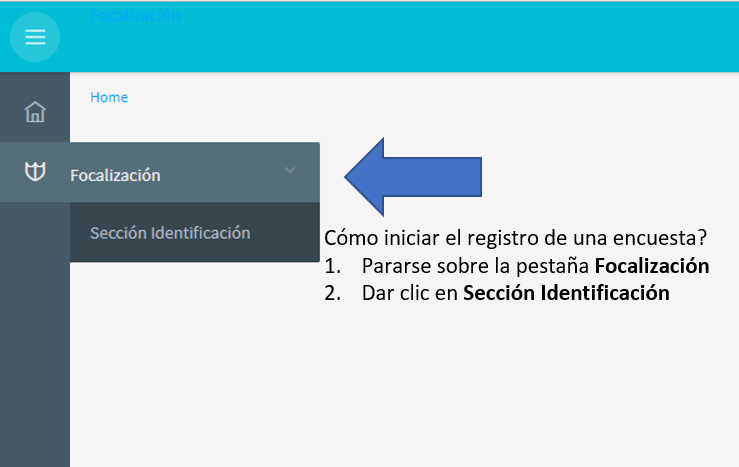 2.
b. Dar click en buscar
a. Diligenciar el número de documento del ciudadano
2. CAPTURA DE LA INFORMACIÓN EN EL APLICATIVO
SECCIÓN IDENTIFICACIÓN
Si al buscar la persona YA sale registrada, saldrá la información de la ficha en la que se encuentra registrada. 

Para estos casos, debe solicitar la habilitación de la ficha de acuerdo con el proceso establecido para ello y realizar las modificaciones de información que requiera.

Por ello es importante que antes de iniciar el registro, busque a todos los integrantes del hogar por número de documento.
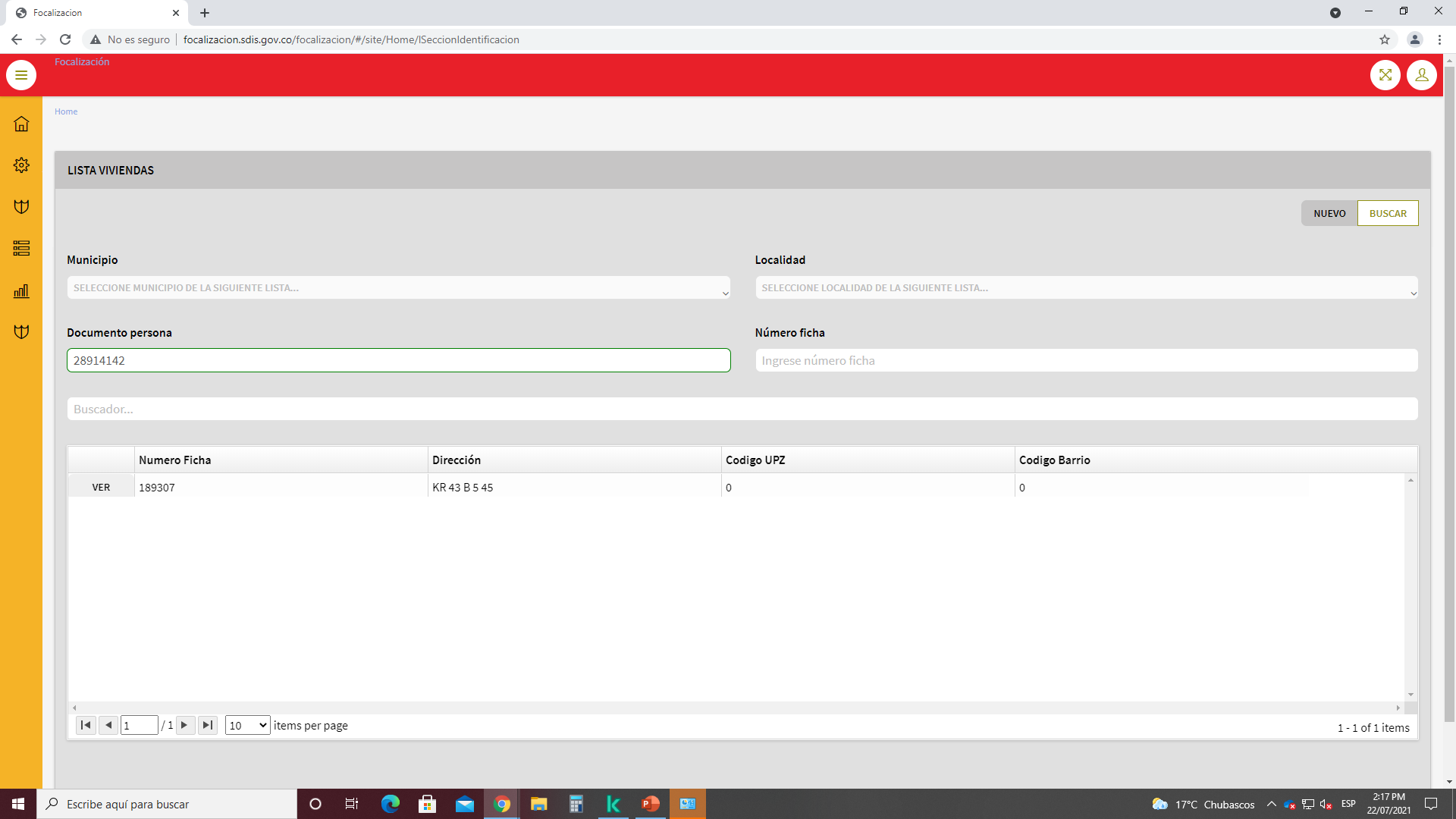 3.
2. CAPTURA DE LA INFORMACIÓN EN EL APLICATIVO
SECCIÓN IDENTIFICACIÓN
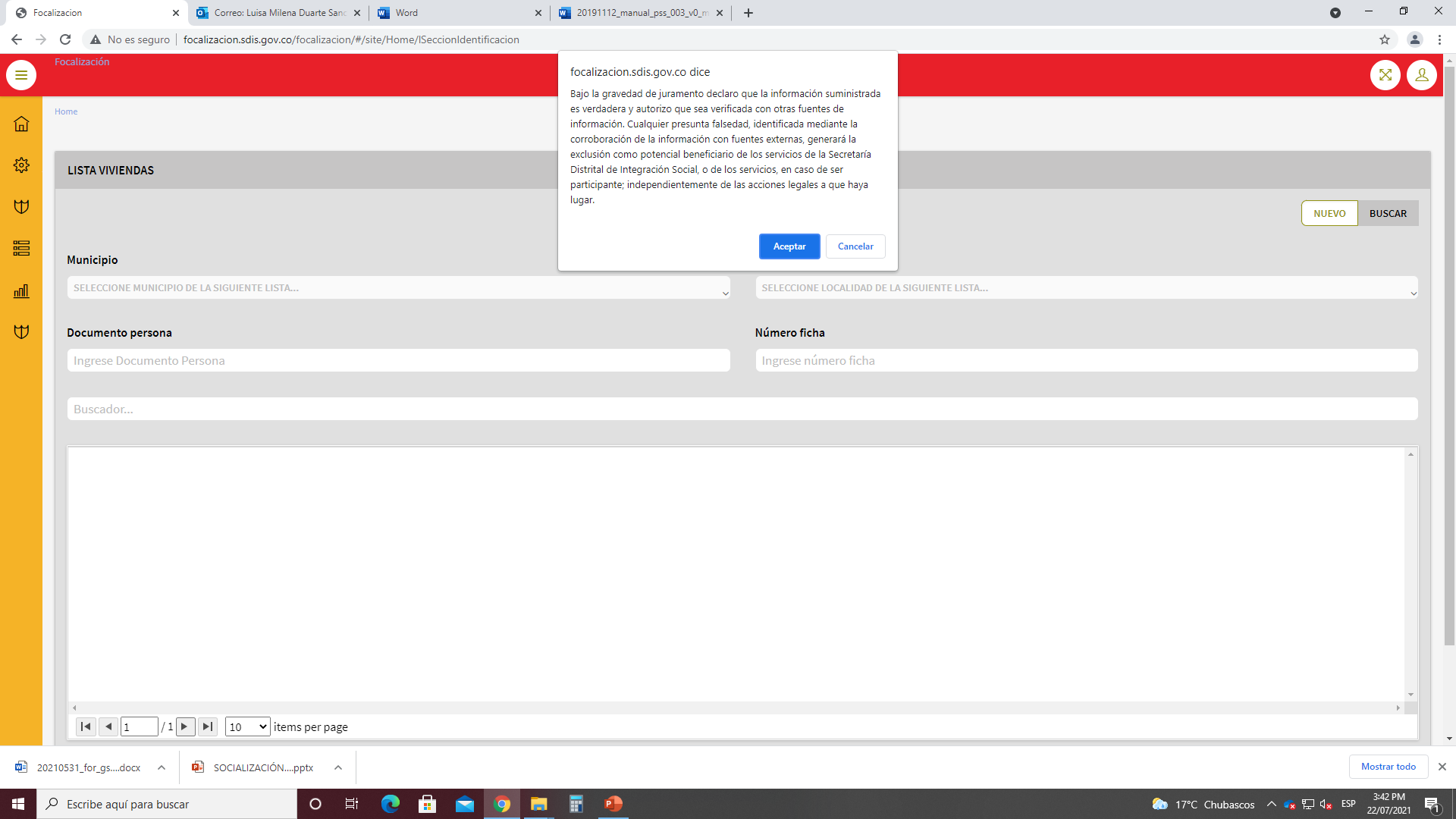 Si la persona no esta registrada dar click en nuevo, leer la declaración juramentada y dar acepto solo si el/la ciudadano/a acepta.
4.
5.
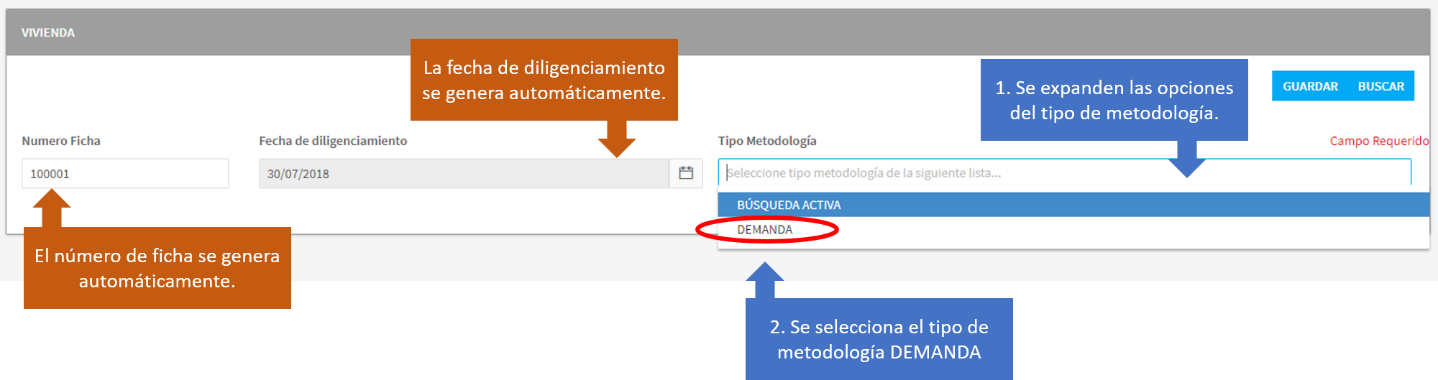 2. CAPTURA DE LA INFORMACIÓN EN EL APLICATIVO
SECCIÓN VIVIENDA
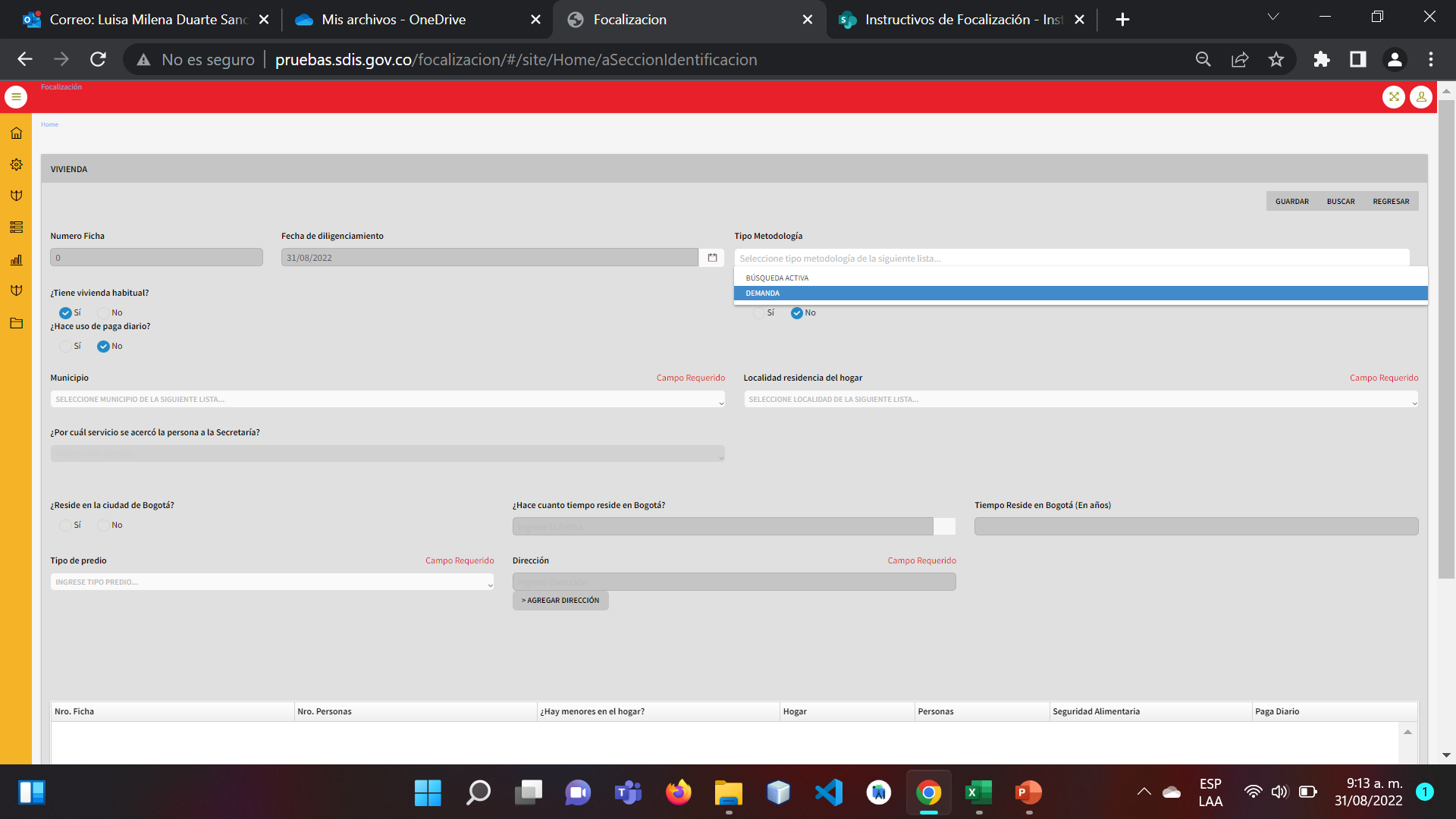 Se generan automáticamente, el no. de ficha aparecerá al guardar la sección.
Se debe seleccionar y registrar cada una de las respuestas dadas por el/la ciudadano/a: tipo de vivienda, uso de paga diario,  municipio, localidad, tiempo de residencia, tipo de predio etc. Así como diligenciar la dirección contra lo descrito en el recibo de servicio público reciente.
Se debe seleccionar demanda
2. CAPTURA DE LA INFORMACIÓN EN EL APLICATIVO
SECCIÓN PERSONAS
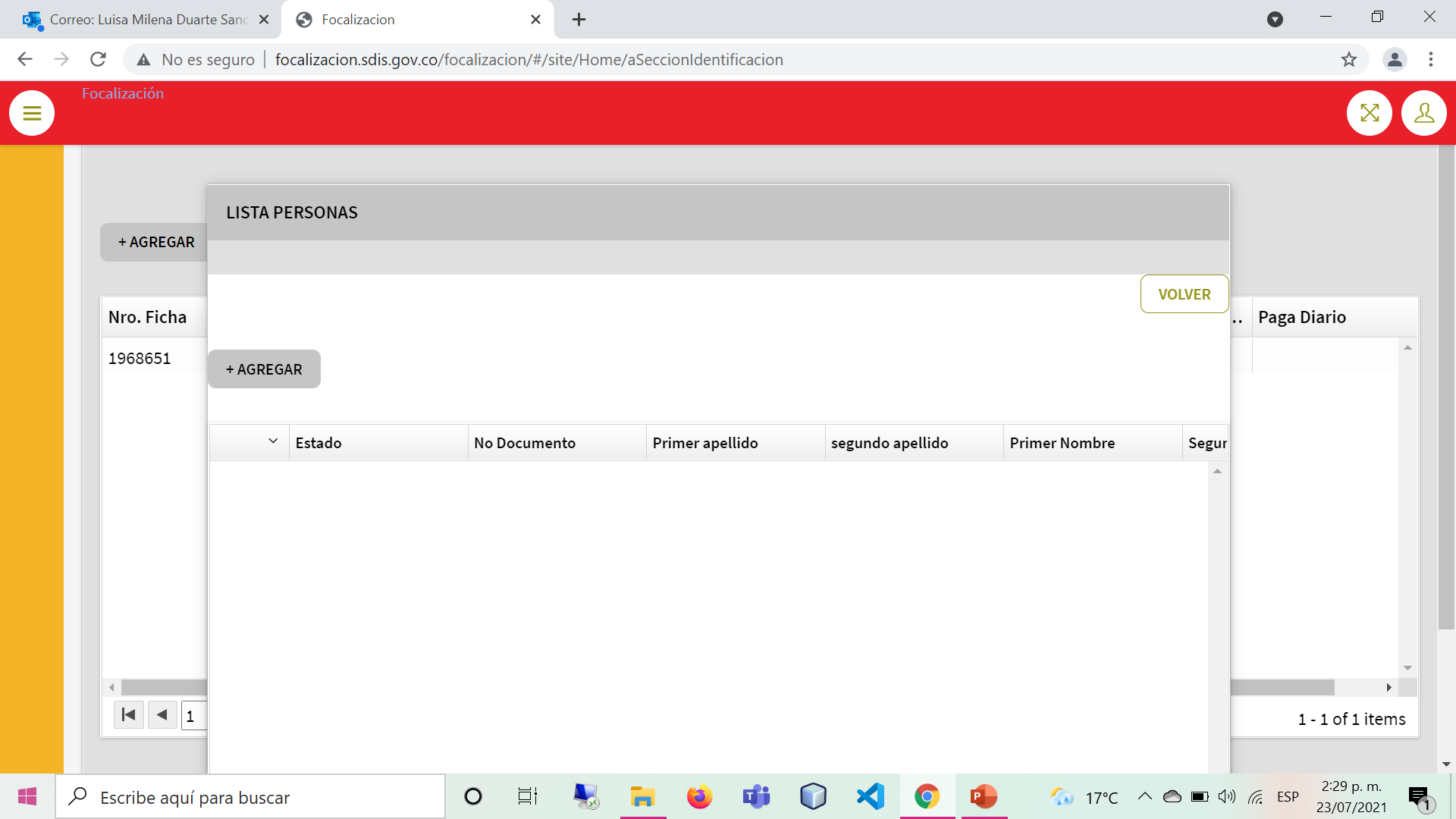 Dar agregar para incluir a cada uno/a de los/las integrantes del hogar, la lista de personas debe coincidir con el número de personas registradas en la sección Hogar
2. CAPTURA DE LA INFORMACIÓN EN EL APLICATIVO
SECCIÓN PERSONAS - PERSONA MAYOR
Se deben seleccionar de la lista desplegable la  respuesta a cada una de las preguntas sobre personas mayor de acuerdo con la información entregada por el/la ciudadano/a y los soportes que solicite el servicio o modalidad.

El aplicativo solo despliega las preguntas si la fecha de nacimiento coincide con la de una persona de 60 años o más.
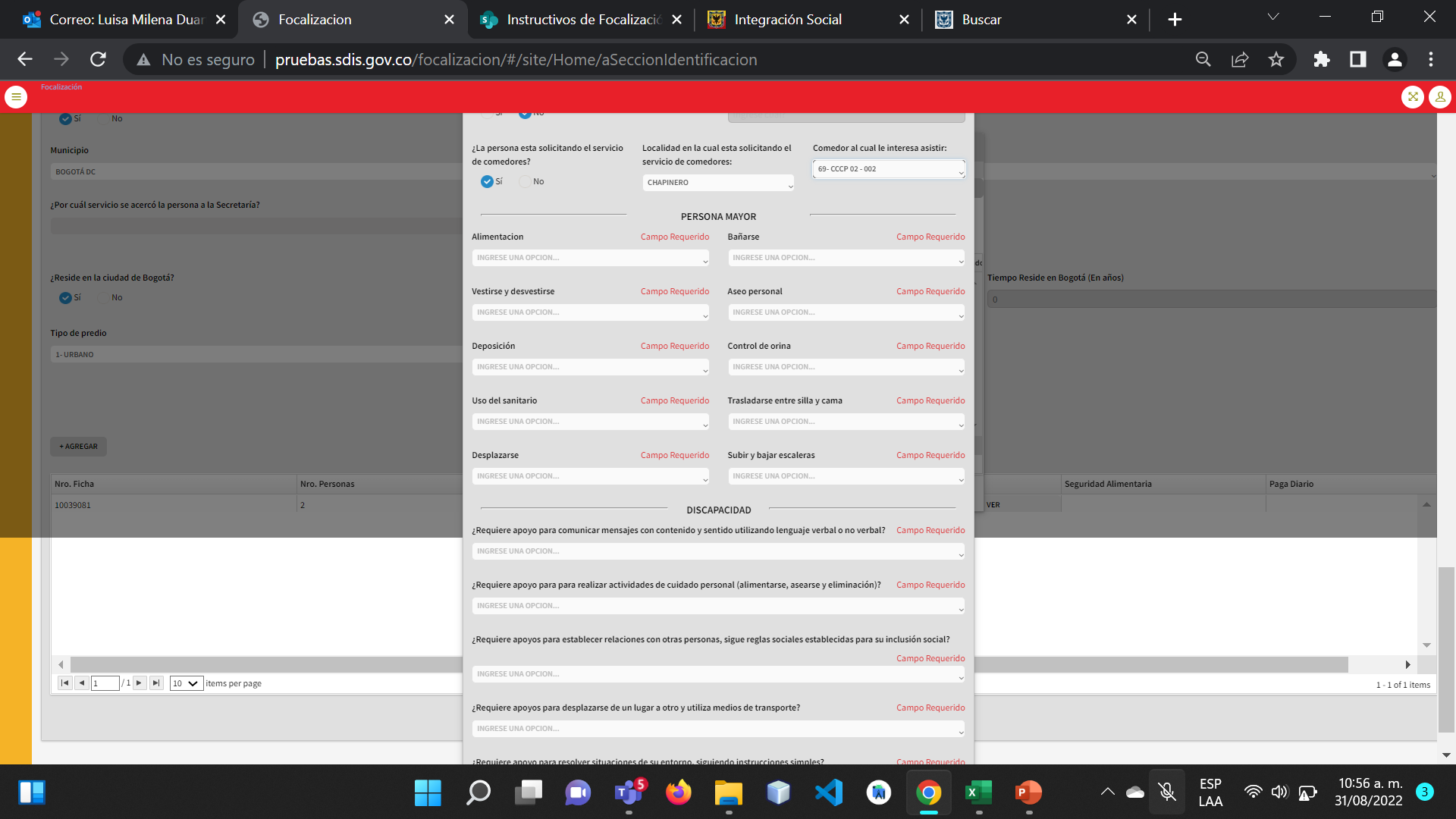 2. CAPTURA DE LA INFORMACIÓN EN EL APLICATIVO
SECCIÓN PERSONAS - DISCAPACIDAD
Se deben seleccionar de la lista desplegable la  respuesta a cada una de las preguntas sobre personas con discapacidad de acuerdo con la información entregada por el/la ciudadano/a y los soportes que solicite el servicio o modalidad.

El aplicativo solo despliega estas preguntas si se ha respondido si, a la pregunta ¿Posee alguna discapacidad diagnosticada?
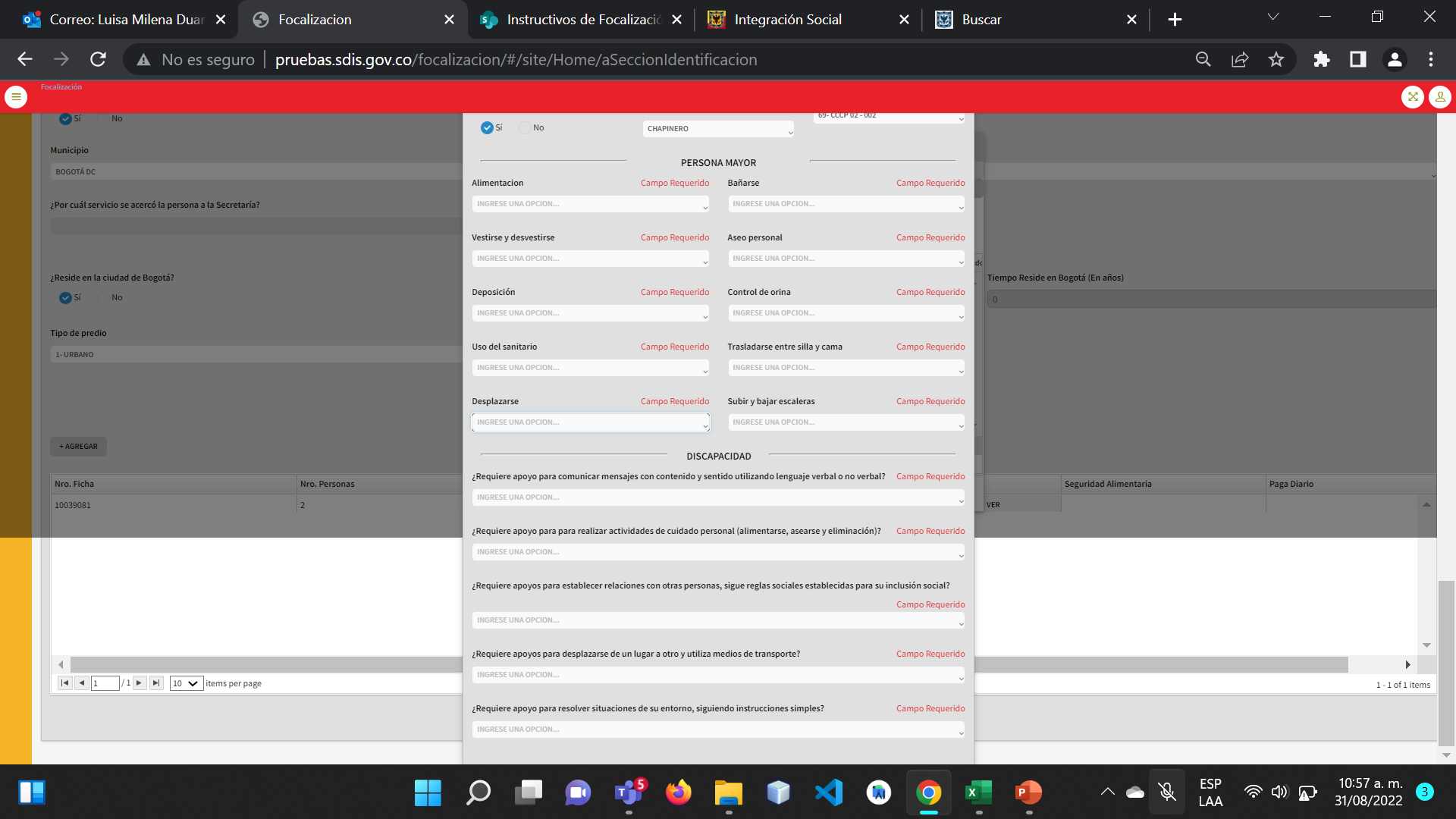 2. CAPTURA DE LA INFORMACIÓN EN EL APLICATIVO
SECCIÓN PERSONAS
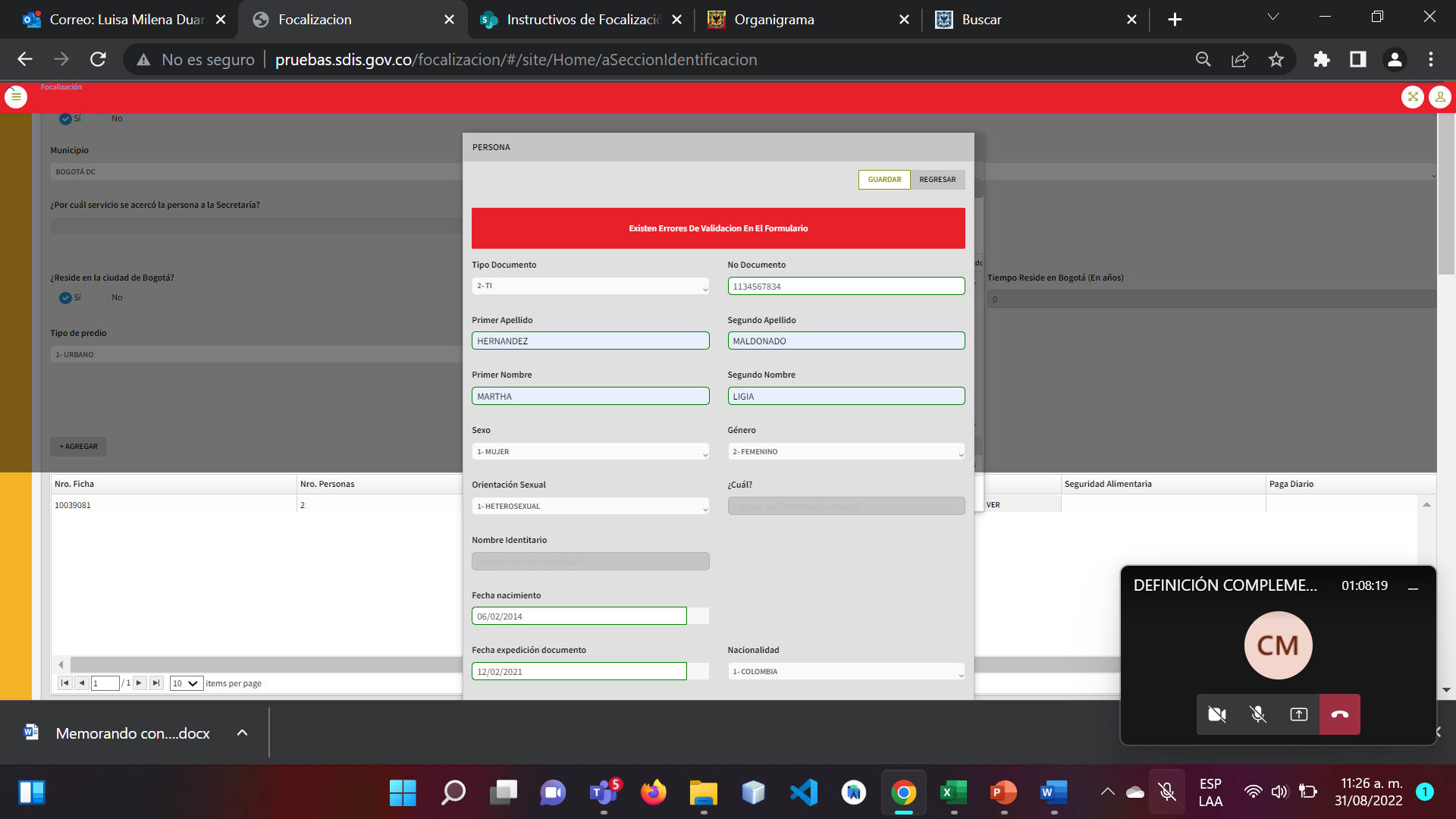 Si al momento de guardar el aplicativo identifica alguna inconsistencia, sale el siguiente aviso para que el o la profesional que realiza el registro verifique cada campo, ajuste y nuevamente de guardar.
2. CAPTURA DE LA INFORMACIÓN EN EL APLICATIVO
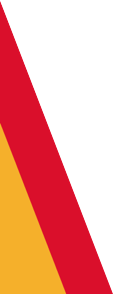 2. CAPTURA DE LA INFORMACIÓN EN EL APLICATIVO
TIPS
3. MODIFICACIÓN DE LA INFORMACIÓN CAPTURADA EN EL APLICATIVO
¿Cómo es el proceso de las solicitudes de cambios de registro?
¿Qué es el formato de solicitudes de cambios de registro?
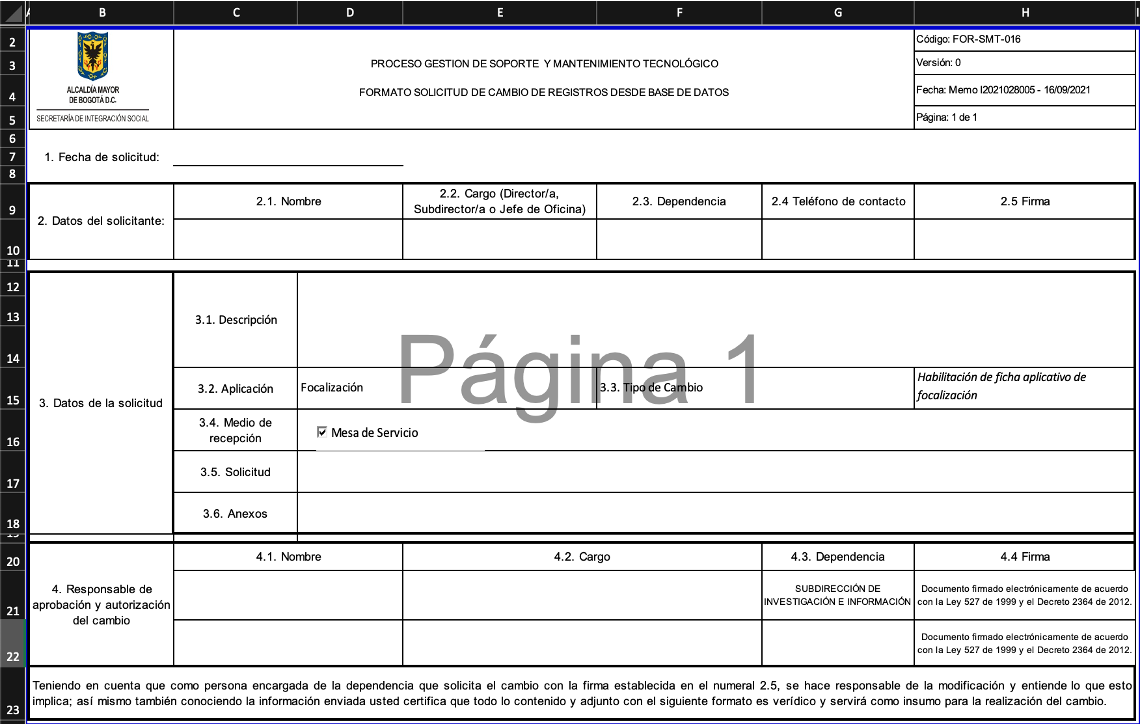 Permite modificar la información o datos registrados dentro del aplicativo de focalización, de acuerdo con los lineamientos en el procedimiento Gestión de cambios de tecnologías de la información PCD-SMT- 001
3. MODIFICACIÓN DE LA INFORMACIÓN CAPTURADA EN EL APLICATIVO
¿Porqué es importante para el proceso de focalización y priorización?
Se guarda la trazabilidad de quien solicita el cambio, junto con los soportes que lo justifican.
Se guarda la trazabilidad de quien solicita el cambio, junto con los soportes que lo justifican.
Su uso está asociado a la prevención de riesgos de corrupción de la información (Planeación estratégica RC-PE-002: posibilidad de alterar información de registros de beneficiarios para favorecer a personas no vulnerables).
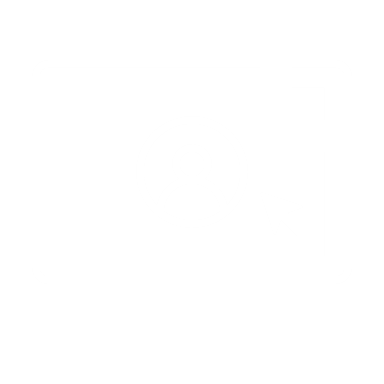 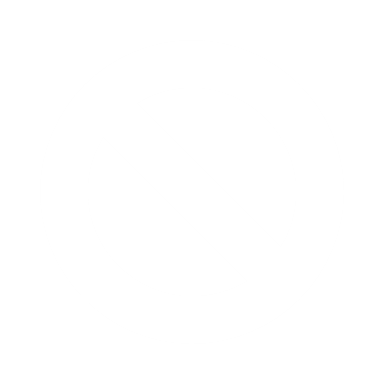 Permite explicar porque una persona se encuentra focalizada o no para un servicio o modalidad.
Permite explicar porque una persona se encuentra focalizada o no para un servicio o modalidad.
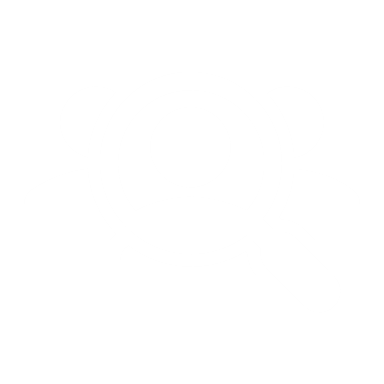 Permite tener insumos para reportar el cumplimiento de la meta del mapa de riesgos de gestión (Sofia Ramirez)
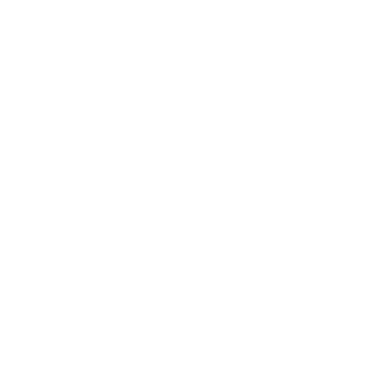 Brinda insumos de respuesta para requerimientos, derechos de petición y tutelas; reduciendo con ello el riesgo jurídico y fiscal para el DADE.
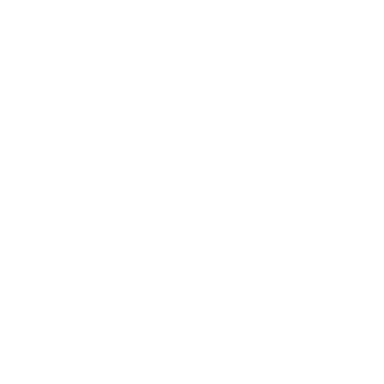 3. MODIFICACIÓN DE LA INFORMACIÓN CAPTURADA EN EL APLICATIVO¿Cómo es el proceso de las solicitudes de cambios de registro?
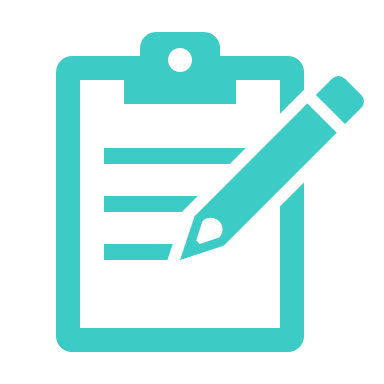 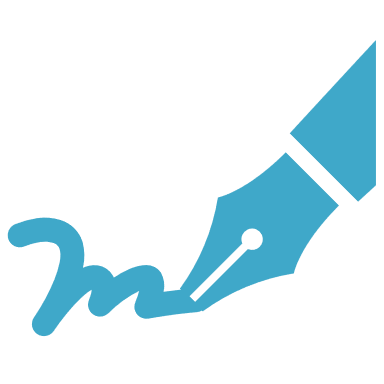 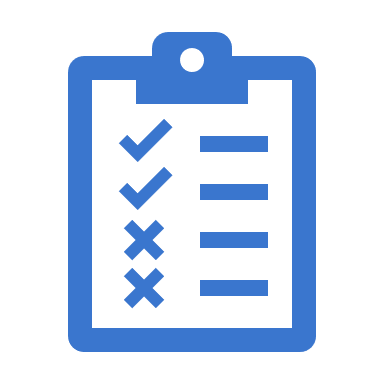 Paso 6
Paso 4
Paso 2
El profesional de la SLIS diligencia el formato de cambio de registro y compila la documentación en un solo archivo.
Verificación y aprobación por parte de subdirector de Investigación e información.
Revisión y aprobación de firma por parte de la subdirector/a local.
01
03
05
07
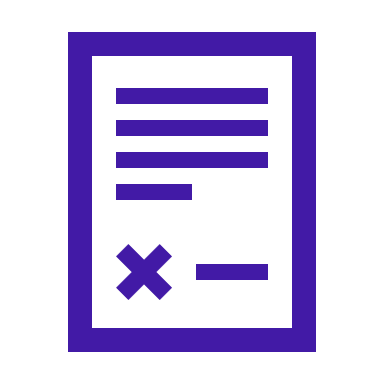 Paso 7
La subdirección local toma el documento con las firmas completas y realiza la solicitud de cambio de registro.
06
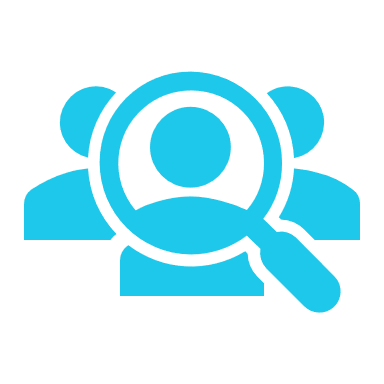 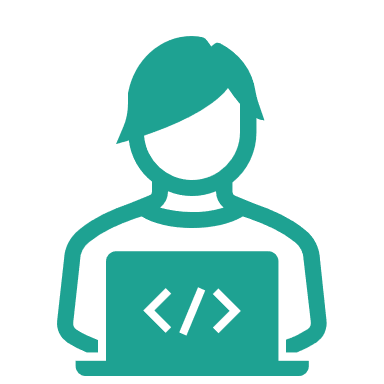 02
04
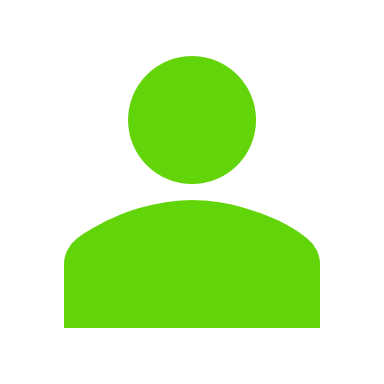 1. Envía a mesa de servicio para la habilitación de la ficha
Paso 5
Paso 3
Paso 1
Recibimiento del archivo por AZ en el DADE (equipo de focalización). Verificación de la información para aprobación o rechazo de la solicitud.
El profesional envía por AZ Digital el archivo compilado para verificación y firma.
Remisión de la solicitud del usuario y de los documentos soportes a la SLIS
2. Envía por correo electrónico para los casos de unificación y traslados entre fichas.
Usuario
Subdirecciones locales
DADE
3. MODIFICACIÓN DE LA INFORMACIÓN CAPTURADA EN EL APLICATIVO
Cifras de las solicitudes
Identificación de problemas que afectan el proceso de los cambios de registro
Problemas de comunicación con las subdirecciones locales
Falta de seguimiento de la directriz de enviar múltiples formatos en un solo documento
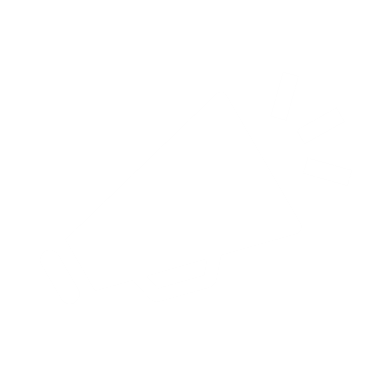 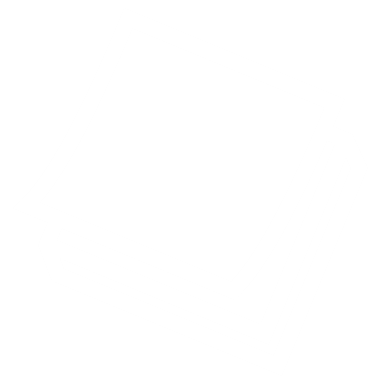 Dificultades para seguir las instrucciones de diligenciamiento
Errores en la asignación de los firmantes
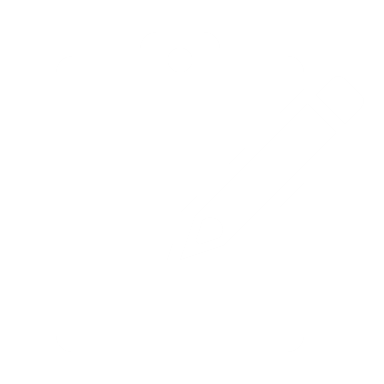 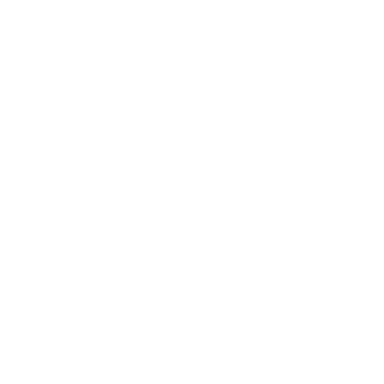 Dificultades en la verificación de los anexos
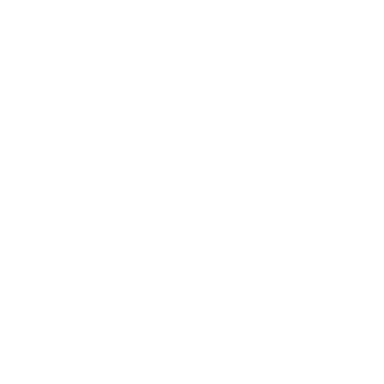 3. MODIFICACIÓN DE LA INFORMACIÓN CAPTURADA EN EL APLICATIVO
Tips
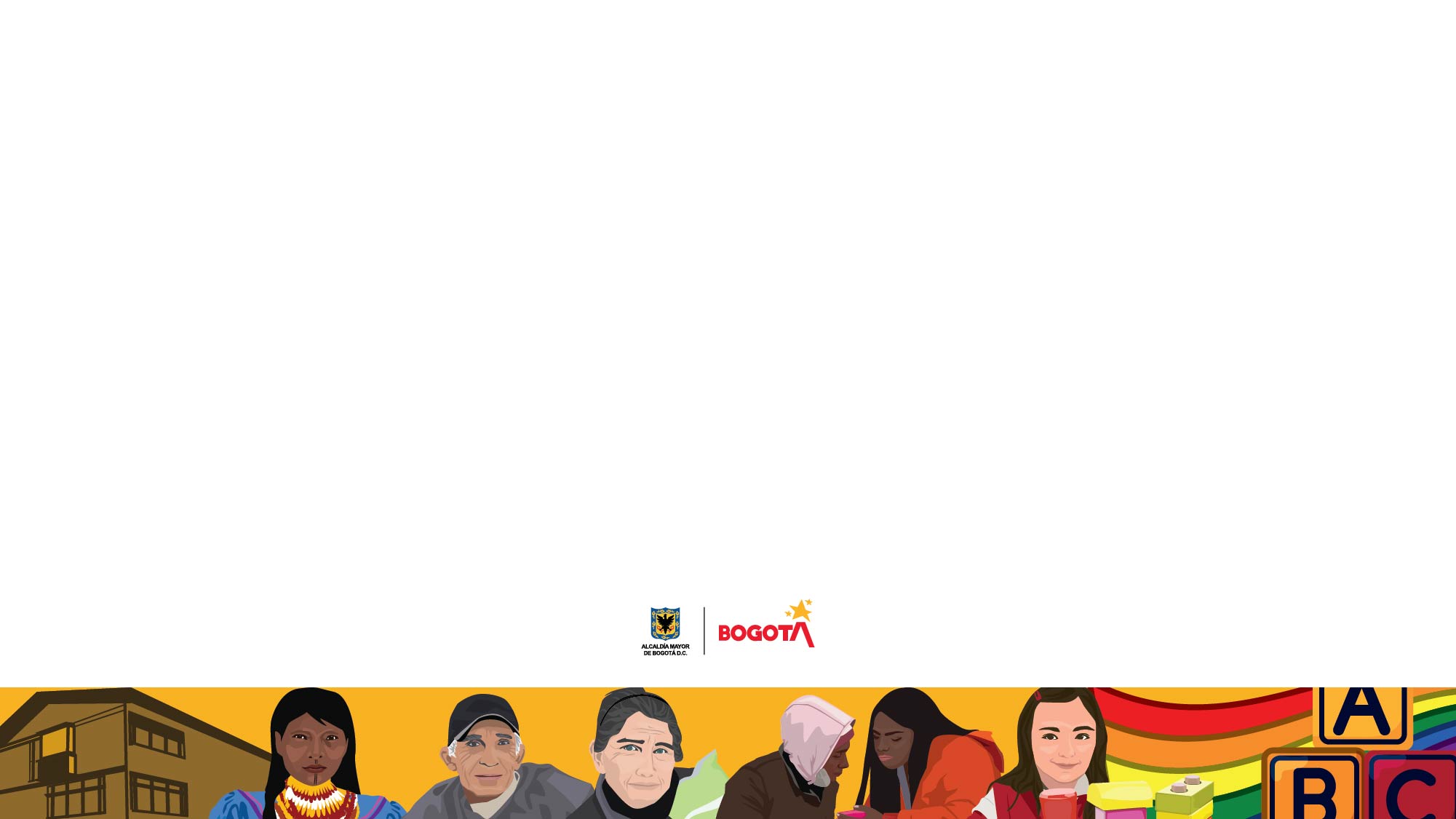 GRACIAS